Chapter 3: Envisioning Architecture
By Esubalew
Contents
Introduction
What is Software Architecture?
Architectural Patterns, Reference Models, and Reference
Why is architecture important?
The Architectural Business Cycle
Factors that influence architecture
Factors affected by architecture
Software Processes and the ABC
What makes a “Good” architecture?
Architectural structures and views
Introduction
Architecture
Old art and ancient engineering discipline
The Swedish Ship Vasa…
Software
The industry begun in late 40s
Software architecture
Much less mature than computer hardware architecture
Common excuses
Software industry is young and unique
Software architecture is even younger
Yet: our economy relies on software products
Introduction…
Over the past years, software architecture has emerged as the prominent paradigm in large-system development.
There are:
worldwide conferences devoted to it
books devoted to it
defined “architect” roles in organizations
courses and training for it
And yet
It is still not well understood in some circles.
Some organizations have no “architect” position.  Others have the position but it is informally defined.
Some organizations are still proceeding to development without an architecture in place.
The tools of the trade -- styles and patterns, views, evaluation are used sparingly if at all.
What does SA address?
Complexity of software systems increased
Developing software: hundreds/ thousands person-years 
Many of the software systems as complex as skyscrapers
Designing software
Beyond algorithms/ data structures of the computation
New kind of problem: overall system structure 
Criteria have changed
Computer hardware improved, affordable
Need for software applications exploded
How to specify requirements for new products and implement the software quickly, cheaply
Earliest software product on market
Quality?
New criterion: does it have a good SA, understood by stakeholders and developers?
What is software architecture?
Software architecture has no single, accepted definition - it is a growing but still young discipline
Some of the definitions are
Architecture is high-level design.
Architecture is the overall structure of the system.
Architecture is components and connectors.
Architecture is the structure of the components of a program or system, their interrelationships, and the principles and guidelines governing their design and evolution over time.
Generally, we can define software architecture as
 Software architecture is the structure or structures of the system, which comprise software elements, the  externally visible properties of these elements, and the relationships among them.
What is software architecture?...
Implications of the definition
A software architecture is an abstraction of a system.
Architecture defines elements and how they interact. 
Architecture suppresses purely local information about elements; private details are not architectural.
Externally-visible properties of elements are assumptions that one elements can make about another
provided services, required services, performance characteristics, fault handling, resource usage, etc
Every system has an architecture
Every system is composed of elements and there are relationships among them.  
In the simplest case, a system is composed of a single elements, related only to itself.
What is software architecture?...
Just having an architecture is different from having an architecture that is known to everyone: The architecture versus specification of the architecture. 
Notice this means that - box-and-line drawings alone are not architectures, but a starting point.
Architectural design has some intermediate stages - box-and-line drawings being the starting point.
Each stage represents the outcome of a set of architectural decisions, the binding of architectural choices. 
Some of these intermediate stages are very useful in their own right: Architectural patterns, Reference models, reference architectures 
They are useful concepts that capture elements of an architecture.
Architectural Patterns
Architectural patterns/ Architectural styles 
are descriptions of elements and relation types together with a set of constraints on how they may be used.
are a set of canonical architectural solutions to problems.
patterns /Styles are underspecified architectures - they suggest patterns of runtime interaction, and topologies of components.
Example architectural pattern: Client server, cooperating process, data-centered, layered
Importance of patterns: 
they exhibit known quality attributes
Some patterns represent known solutions to performance problems, 
others lend themselves well to high-security systems, 
still others have been used successfully in high-availability systems
This is why the architect chooses a particular pattern and not one at random.
Reference Models and Reference  Architectures
A Reference model is a division of functionality together with data flow between the pieces. 
A reference model is a standard decomposition of a known problem into parts that cooperatively solve the problem. 
Reference models are a characteristic of mature domains. 
Can you name the standard parts of a compiler or a database management system?
Reference  Architectures is a reference model mapped onto software elements  and the data flows between them. 
Whereas a reference model divides the functionality, a reference architecture is the mapping of that functionality onto a system decomposition. 
The mapping may be, but by no means necessarily is, one to one. 
A software element may implement part of a function or several functions.
Architectural Patterns, Reference Models, and Reference  Architectures
Reference models, architectural patterns, and reference architectures are not architectures; 
they are useful concepts that capture elements of an architecture. 
Each is the outcome of early design decisions. 
The relationship among these design elements is shown below
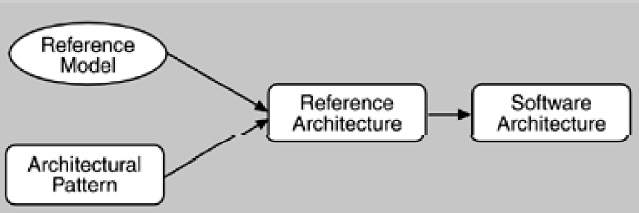 Why is architecture important?
Architecture is important for three primary reasons.
It provides a vehicle for communication among stakeholders.
It is the manifestation of the earliest design decisions about a system.
It is a transferable, reusable abstraction of a system.
Communication Vehicle
Each stakeholder of a software system - customer, user, project manager, coder, tester, and so on - is concerned with different system characteristics that are affected by the architecture.
 For example: 
the user is concerned that the system is reliable and available when needed; 
the customer is concerned that the architecture can be implemented on schedule and to budget;
Why is architecture important?...
the manager is worried (as well as about cost and schedule) that the architecture will allow teams to work largely independently, interacting in disciplined and controlled ways. 
The architect is worried about strategies to achieve all of those goals.
Architecture provides a common language in which different concerns can be expressed, negotiated, and resolved at a level that is intellectually manageable even for large, complex systems
Without such a language, it is difficult to understand large systems sufficiently to make the early decisions that influence both quality and usefulness.
Why is architecture important?...
Early Design Decisions
Software architecture represents a system's earliest set of design decisions. The decision include
Defines Constraints on Implementation
Dictates Organizational Structure
Inhibits or Enables a System's Quality Attributes
Predicting System Qualities by Studying the Architecture
Makes It Easier to Reason about and Manage Change
Helps in Evolutionary Prototyping
Enables More Accurate Cost and Schedule Estimates
It is also the earliest point at which design decisions governing the system to be built can be analyzed.
Why is architecture important?...
Reusable Model
The earlier in the life cycle re-use is applied, the greater the benefit that can be achieved
An architecture is an abstraction: a one-to-many mapping (one architecture, many systems).
Architecture is the basis for product (system) commonality. 
Entire product lines can share a single architecture.
Systems can be built from large, externally developed components that are tied together via architecture.
Architectural reuse examples
Software Product Lines Share a Common Architecture
Systems Can Be Built Using Large, Externally Developed Elements
Less Is More: It Pays to Restrict the Vocabulary of Design Alternatives
An Architecture Permits Template-Based Development
An Architecture Can Be the Basis for Training
The Architectural Business Cycle(ABC)
What do you suppose would happen if two different architects, working in two different organizations, were given the same requirements specification for a system?  
Software architecture is a result of technical, business, and social influences. 
Its existence in turn affects the technical, business, and social environments that subsequently influence future architectures. 

This cycle of influences, from the environment to the architecture and back to the environment is said to be Architecture Business Cycle (ABC).
Factors Influencing Architectures: stakeholders of a system
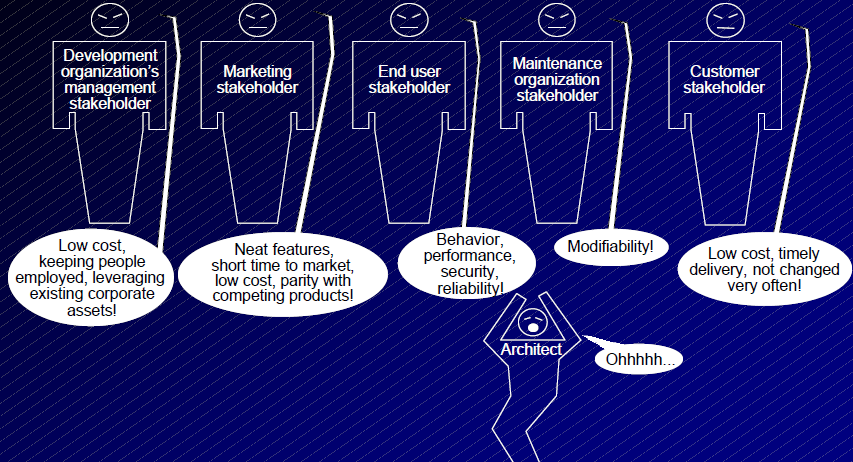 Development Organization Concerns
In addition to the organizational goals expressed through requirements, an architecture is influenced by the structure or nature of the development organization.
Example 
if the organization has an abundance of idle programmers skilled in client-server communications, then a client-server architecture might be the approach supported by management
Staff skills are one additional influence, but so are the development schedule and budget
There are three classes of influence that come from the developing organization:
Development Organization Concerns…
Immediate business
existing architectures and products
proposed system may be “next” in a product family so cost estimates assume high degree of reuse
Long-term business
desire an infrastructure to pursue strategic goals
this product seen as the way to fund that
Organizational structure
For example, lack of certain expertise may require design that allows a subsystem to be subcontracted
4 strong personalities = 4 major components
Or ... groups responsible for maintaining individual portions of the product family want the next generation product to require those groups
Factors Influencing Architectures…
Background and Experience of Architects
Architects develop their mindset from their past experiences.
Prior good experiences will lead to replication of prior designs.
Prior bad experiences will be avoided in the new design
Architectural choices may also come from: the architect’s education and training, exposure to successful styles, exposure to systems that worked well or didn’t, desire to experiment
Technical Environment
Special case of the architect’s background and experience
The technical environment that is current (popular) when the architecture is designed will influence that architecture
Might include
industry standard practices
software engineering techniques prevalent in the architect’s professional community
Ramifications of influences on architectures
Influences on an architecture come from a wide variety of sources. Some are only implied, while others are explicitly in conflict. 
Often not consciously understood. 
Rarely fully articulated
However, architects need to know and understand the nature, source, and priority of constraints on the project as early as possible and actively engage the stakeholders to solicit their needs and expectations as early as possible
discover constraints and additional requirements
avoid false starts by managing expectations and negotiating priorities
Vision document helps to reveal and engage
Architectural reviews also engage
Iterative development helps to engage
Factors Influenced by Architectures
The architecture affects the factors that  influence them
Development Organization Structure
Short term: work units are organized around architectural units for a particular system under construction.
Long term: when company constructs a collection of similar systems, organizational units reflect common components (e.g., operating system unit or database unit).
Enterprise goals of the development organization
Development of a system may establish a foothold in the market niche.
Being known for developing particular kinds of systems becomes a marketing device.
Architecture becomes a leveraging point for additional market opportunities and networking.
Factors Influenced by Architectures…
Customer requirements
Knowledge of similar fielded systems leads customers to ask for particular features.
Customers will alter their requirements on the basis of the availability of existing systems
Architect’s experience
Creation of a system affects the architect’s background
Technical environment
Occasionally, a system or an architecture will affect the technical environment.
the WWW for information systems
the three-tier architecture for database systems
The architecture itself - obvious
ABC
..
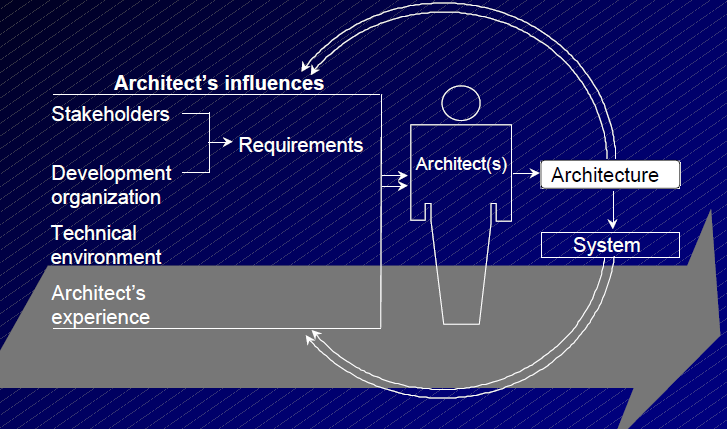 The feedback loops
Software Processes and the ABC
Software process is the term given to the organization, ritualization, and management of software development activities. 
What activities are involved in creating a software architecture?
Creating the business case for the system
Understanding the requirements
Creating or selecting the architecture
Documenting and communicating the architecture
Analyzing or evaluating the architecture
Implementing the system based on the architecture
Ensuring that the implementation conforms to the architecture
What Makes a Good Architect?
People skills: must be able to
negotiate competing interests of stakeholders
promote inter-team collaboration
Technical skills: must understand
the relationships between qualities and structures current technology
that most requirements for an architecture are not written down in any requirements document
Communication skills: must be able to
clearly convey the architecture to teams (both verbally and in writing)
listen to and understand multiple viewpoints
Architectural structures and views
A view is a representation of a coherent set of architectural elements, as written by and read by system stakeholders. 
It consists of a representation of a set of elements and the relations among them. 
A structure is the set of elements itself, as they exist in software or hardware. 
For example
A module structure is the set of the system's modules and their organization. 
A module view is the representation of that structure, as documented by and used by some system stakeholders. 
An architecture is composed of many structures, documented as views, which are software components and their relationships.

Architectural structures can be divided into three groups
Architectural structures and views...
Module structures. 
Here the elements are modules, which are units of implementation. 
Modules represent a code-based way of considering the system. 
They are assigned areas of functional responsibility. 
There is less emphasis on how the resulting software manifests itself at runtime. 
Module structures allow us to answer questions such as 
What is the primary functional responsibility assigned to each module? 
What other software elements is a module allowed to use? 
What other software does it actually use? 
What modules are related to other modules by generalization or specialization (i.e., inheritance) relationships?
Architectural structures and views...
Component-and-connector structures. 
Here the elements are runtime components (which are the principal units of computation) and connectors (which are the communication vehicles among components). 
Component-and-connector structures help answer questions such as 
What are the major executing components and how do they interact? 
What are the major shared data stores? 
Which parts of the system are replicated? 
How does data progress through the system? 
What parts of the system can run in parallel? 
How can the system's structure change as it executes?
Architectural structures and views...
Allocation structures. 
Allocation structures show the relationship between the software elements and the elements in one or more external environments in which the software is created and executed. 
They answer questions such as 
What processor does each software element execute on? 
In what files is each element stored during development, testing, and system building? 
What is the assignment of software elements to development teams?
Architectural structures and views...
..
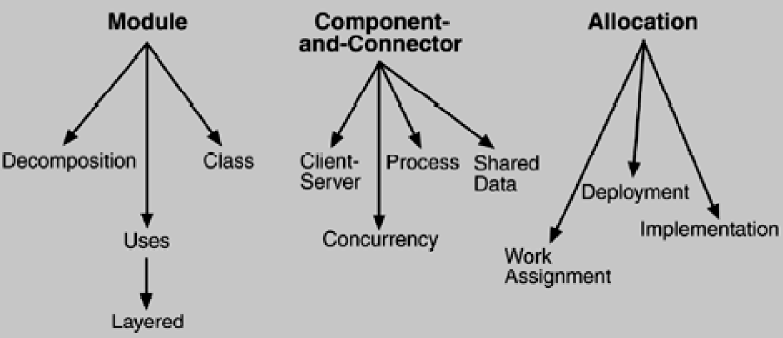 Common software architecture structures
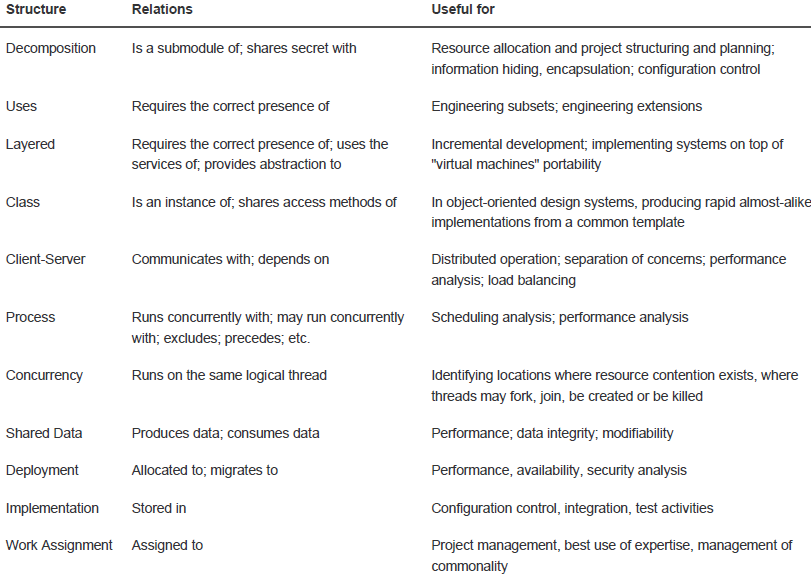 ..
Architectural structures and views...
..